Brazil
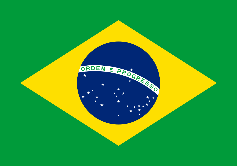 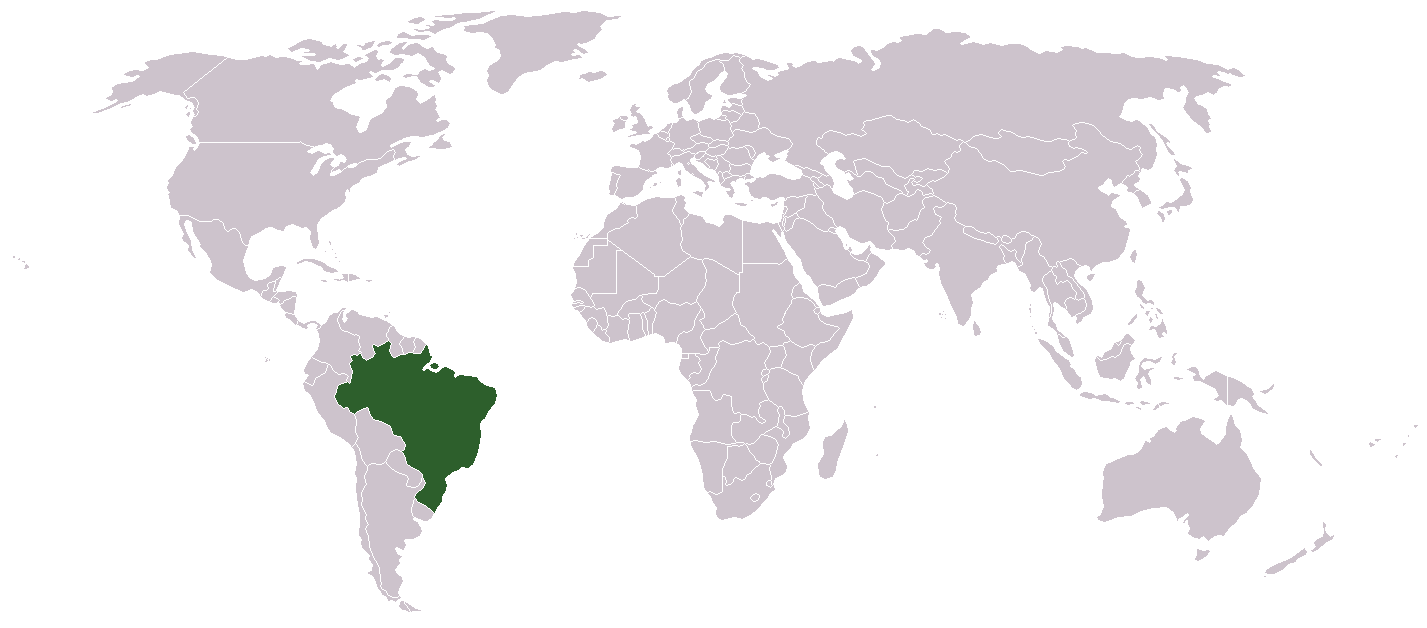 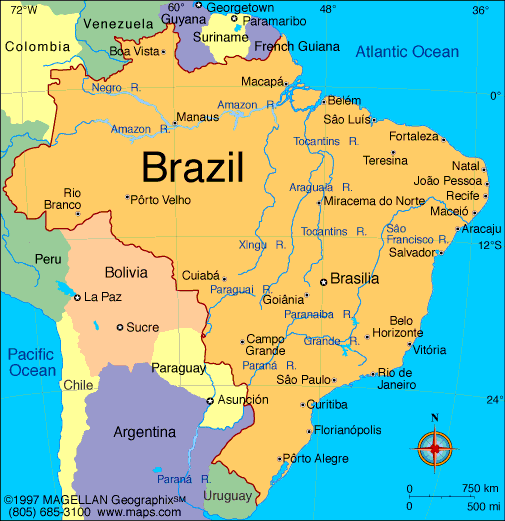 Climate/Terrain
Brazil is the largest country in Latin America
It is 5th largest in world in size and population
Wide range of Climates and varied topography, but mostly tropical
Home to the Amazon Rainforest with the largest biodiversity in the world
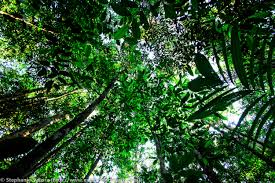 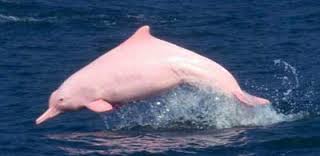 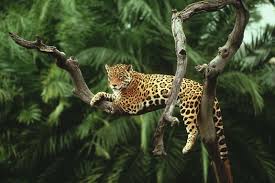 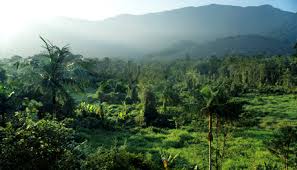 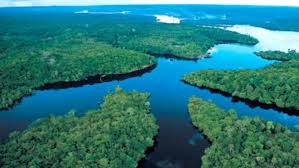 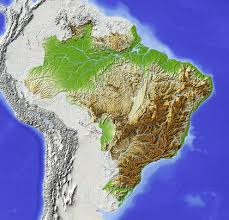 Government/Economy
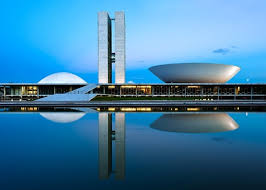 Capital City: Brasília
Government: Federal Republic
Head of Government: President
Brazil has a mixed economy with 
   vast natural resources
World’s eighth largest economy
Mining, agriculture, manufacturing, coffee
Currency: The Real 
1 real = 25¢ US
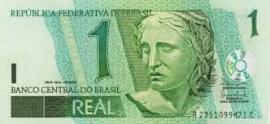 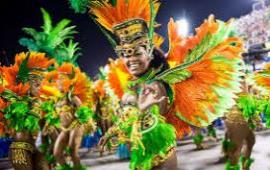 Demography / Culture
Population: 200.4 million
Religion: Roman Catholic
Literacy Rate: 91%
Life Expectancy: 71.6 (M), 78.8 (F)
Language: Portuguese
Sports: football (soccer)
Cultural: mix of black African slaves, Portuguese colonists, native peoples
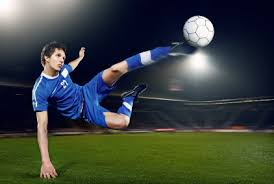 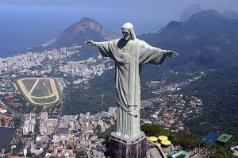 Brief History
Portuguese explorer, Pedro Alvarez Cabral landed in Brazil in 1500.
The Portuguese cleared land for sugar. They imported massive amounts of African slaves when natives died of European diseases
Napoleon chased out Portuguese royal family out of Portugal and they fled to Brazil. They implemented change.
Pedro I declared Brazil independence in 1822.
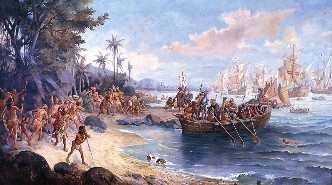 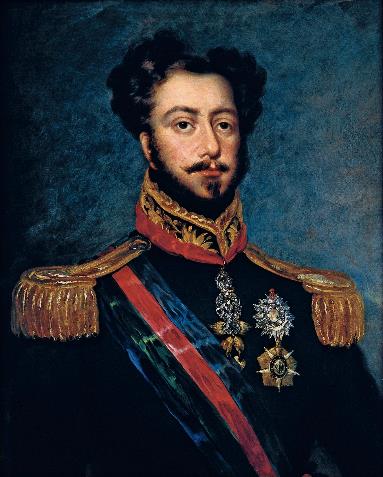 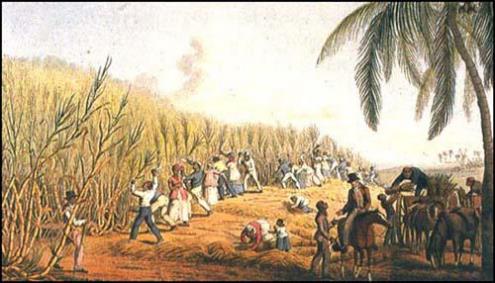 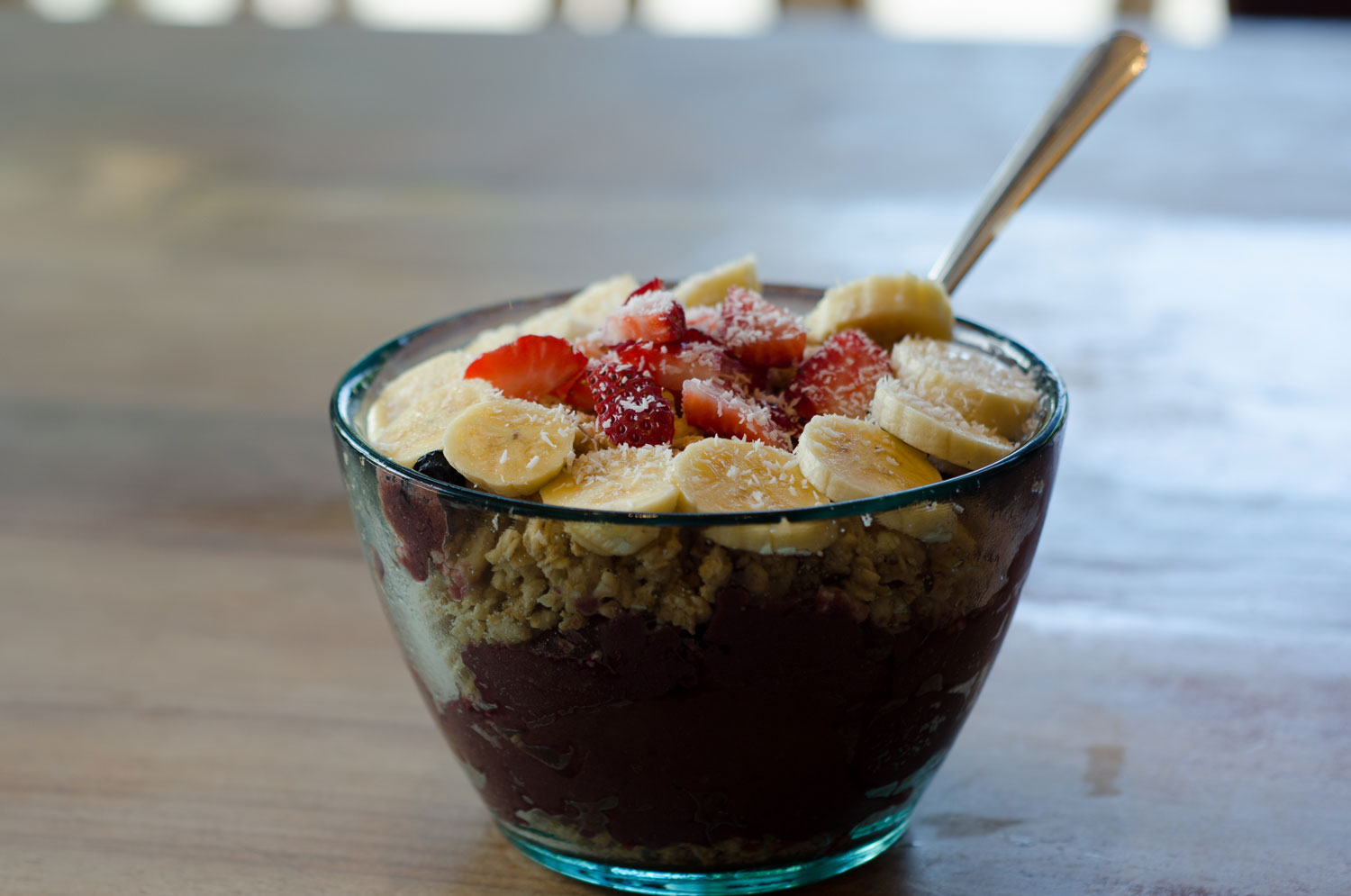 Food
Acai Bowl
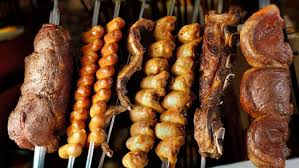 Churrasquinho
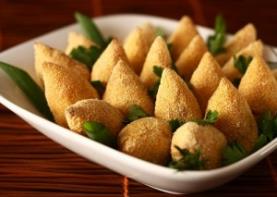 Salgados
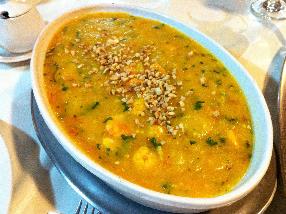 Bobó
The Olympics
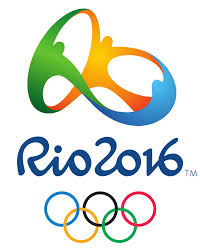